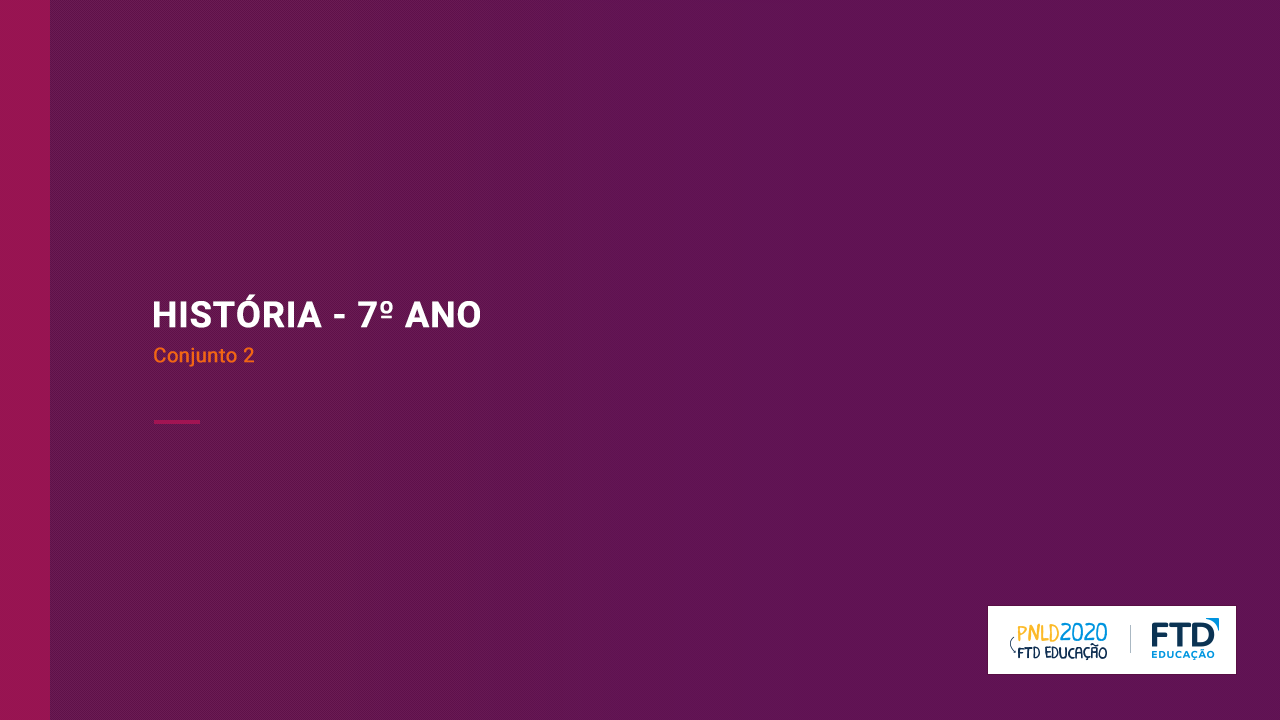 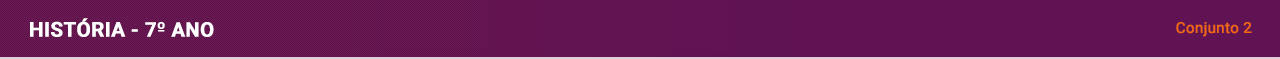 O Islã e a África
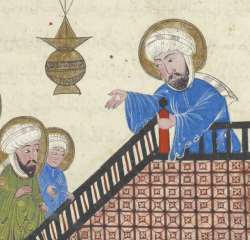 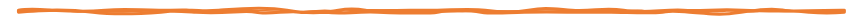 • Origens do Islamismo.
• Reinos africanos.
• As culturas iorubá e banto.
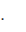 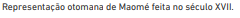 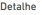 2
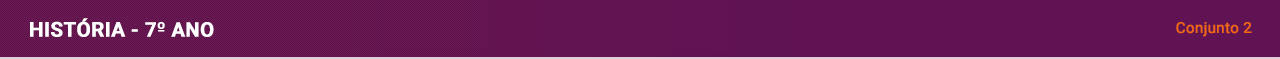 Origens do Islamismo
Até o séc. VII, o poder na Península Arábica era disseminado entre os clãs, sem um poder central; a religião era politeísta e Meca era o grande centro religioso.
Maomé, em 613, começa a pregar em favor do monoteísmo e funda o islamismo.
Ameaçado pelo clã dos coraixitas, que eram politeístas, Maomé foge de Meca para Yatreb.
A viagem que ficou conhecida como hégira, e marca o início do calendário islâmico.
Yatreb passou a se chamar Medina, onde Maomé organizou a primeira comunidade islâmica.
3
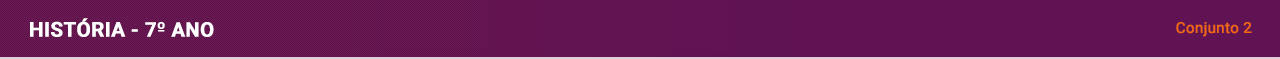 Expansão islâmica
4
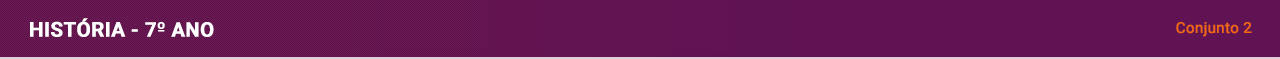 O islamismo na África
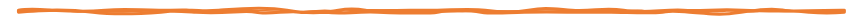 5
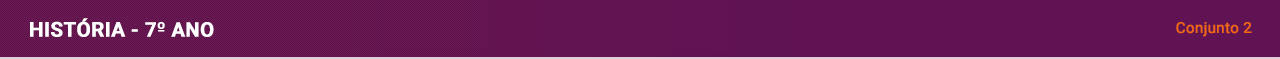 Civilizações africanas: Gana
6
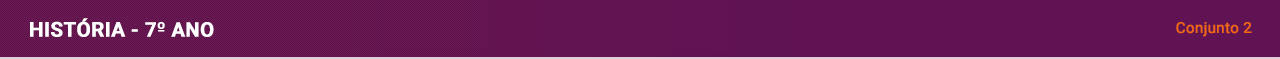 Civilizações africanas: Mali
7
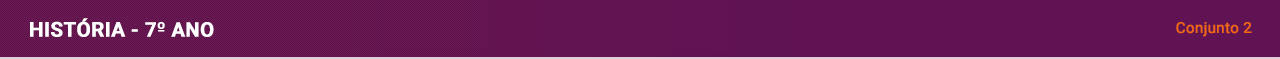 Civilizações africanas: iorubás
8
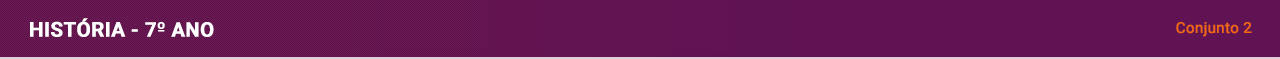 Civilizações africanas: bantos
9